Welcome!We will start soon.
Title II, Part ASupporting Effective Instruction
Federal Program monitoring
August 2024
Welcome and Housekeeping
Feel free to ask questions in the chat during the presentation. We will also have time at the end of the presentation for questions.​
Please join our listserv by sending a blank email to join-Title-II@mlist.cde.ca.gov. 
Slides will be posted in the California Department of Education (CDE) Monitoring Toolbox (CMT).
3
Check In
Knowing who is in the room helps to ensure our presentation is tailored to your needs. Using the Poll feature, please share with us your experience with Federal Program Monitoring (FPM).
How many FPMs you have participated in?
This is my first​
1
2–4
5+
4
Webpage Resources
Title II Webpage
Short PowerPoint for each Supporting Effective Instruction (SEI) item that includes requirements for each item, examples of evidence when applicable, and best practices. 
Resources for each item organized by SEI instrument number
https://www.cde.ca.gov/ci/pl/title2parta.asp
5
Federal Program Monitoring Box
6
California Department of Education Monitoring Tool (1)
Documents only need to be uploaded once, even if they are for other items. 
Best Practices:
Include the year in the document title.
Include the Instrument and item number in the document title.
Provide a detailed description.
7
California Department of Education Monitoring Tool (2)
Image text: Appendix 1
8
Instrument Details
Here the Instrument details the legal requirements.
Each item has a list of evidence requests with specific item instructions and a brief description of what is required.
9
Frequency of Findings 2021–24
Top 3 SEI Findings
Use of Funds
Four-Week Letter
Educator Equity

*Use of funds includes supplement, not supplant.

Image text: Appendix 2
10
Title II Purpose
Increasing student achievement consistent with the challenging state academic standards.
Improving the quality and effectiveness of teachers, principals, and other school leaders.
Increasing the number of teachers, principals, and other school leaders who are effective in improving student academic achievement in schools.
Providing to effective teachers, principals, and other school leaders. low-income and minority students greater access 
20 United States Code (U.S.C.) Section 6601
11
Supporting Effective Instruction 01: Consultation and Staff Development (1)
In developing the application for Title II, Part A funds, the local educational agency (LEA) shall meaningfully consult with teachers, principals, other school leaders, paraprofessionals (including organizations representing such individuals), specialized instructional support personnel, charter school leaders (in an LEA that has charter schools), parents, community partners, and other organizations or partners with relevant and demonstrated expertise in programs and activities designed to meet the purpose of Title II, Part A.
20 U.S.C. sections 6601 and 6612(b)(3)(A)
12
Supporting Effective Instruction 01: Consultation and Staff Development (2)
The LEA shall seek advice from the individuals and organizations as described above regarding how best to improve the LEA’s activities to meet the purpose of Title II, Part A, as described above. 
20 U.S.C. Section 6612(b)(3)(B)
The LEA will use data and ongoing consultation with the educational partners described above to continually update and improve activities supported by Title II, Part A. 
20 U.S.C. Section 6612(b)(2)(D)
13
Supporting Effective Instruction 01: Consultation and Staff Development (3)
LEA Level Planning Documents
Description: 	The current approved Local Control and 				Accountability Plan (LCAP) and LCAP Federal 			Addendum.
Item Instructions:	Submit the LCAP, the LCAP Federal  					Addendum, and planning documents that 				include Title II goals and strategies.
14
Supporting Effective Instruction 01: Consultation and Staff Development (4)
Educational Partner Feedback
Description:		Evidence that all staff and relevant educational 				partners collaborated regarding how best to improve 			the LEA activities.  
Item Instructions:	Submit evidence of the LEA’s collaboration with 			educational partners and use of data to update and 			improve Title II activities. Evidence may include 			agendas, meeting notes, lists of participants present, 			presentations, documents shared during meetings, 			surveys (including survey and results), data, and 			feedback forms.
15
Educational Partner Evidence
Survey
Administrators, teachers, and paraprofessionals
All sites districtwide
Survey and data uploaded
Professional Development (PD) Plan
Based on the survey, data, and leadership meeting
Plan created
Short- and long-term goals
Leadership Meeting
Agenda indicating members present
Review survey data
Review student academic data
16
List of Educational Partners (1)
17
List of Educational Partners (2)
18
List of Educational Partners (3)
19
Consultation Question (1)
Question: Does the educational partner engagement for our LCAP meet the consultation requirement for Title II?
Answer: Maybe. 20 U.S.C. Section 6612(b)(3)(A) requires the LEA to consult with educational partners in developing the application for Title II. Consultation with educational partners shall seek educational partner advice regarding how best to improve the LEAs activities to meet the purpose of Title II.
20
Consultation
Title II, Part A investments should align with the LEA’s overall strategies to support effective instruction to improve student academic outcomes. Consultation is a critical part of ensuring that Title II, Part A funds are used effectively and decisions about resource allocation are fully informed.
21
Data and Ongoing Consultation
22
Supporting Effective Instruction 02: Comprehensive Support and Targeted Support Prioritization (1)
The LEA shall prioritize funds to schools served by the agency that are implementing Comprehensive Support and Improvement (CSI) activities and TSI activities and have the highest percentage of children counted under Title I, Part A.
20 U.S.C. Section 6612(b)(2)(C)
23
Supporting Effective Instruction 02: Comprehensive Support and Targeted Support Prioritization (2)
LEA Level Planning Documents
Description: 	The current approved LCAP and LCAP Federal 			Addendum.
Item Instructions: 	Submit the LCAP, LCAP Federal Addendum, and 			other plans, which may include the CSI plan(s) 			and the School Plan for Student Achievement.
24
Local Control and Accountability Plan Federal Addendum – Title II (1)
Prioritizing Funding
Provide a description of how the LEA will prioritize funds to schools served by the agency that are implementing CSI activities and targeted support and improvement (TSI) activities and have the highest percentage of children counted under Section 1124.
25
Local Control and Accountability Plan Federal Addendum - Title II (2)
What information does the LEA need to provide to meet the Title II Prioritizing Funding provision requirements of the LCAP Federal Addendum?
Describe the LEA’s process for determining Title II, Part A funding among the schools it serves.
Describe how the LEA determines funding that prioritizes CSI and TSI schools and schools serving the highest percentage of children counted under Section 1124(c).
Describe how CSI and TSI schools and schools that have the highest percentage of children counted under Section 1124(c) that the LEA serves receive priority in Title II funding decisions compared to other schools the LEA serves.
26
Supporting Effective Instruction 02: Comprehensive Support and Targeted Support Prioritization (3)
PD Planning Documents
Description:		Provide documentation of PD planning.
Item Instructions: 	Submit districtwide PD calendars. Submit 				evidence of short- and long-term PD planning 			and goals. Evidence may include calendars, 			agendas, meeting 	notes, lists of participants 			present, presentations, documents shared during 			meetings, surveys (including survey and results), 			data, and feedback forms.
27
Supporting Effective Instruction 03: Review and Revise Local Control and Accountability Plan Federal Addendum
An LEA shall submit an application to the state educational agency at such time, in such manner, and containing such information as the state educational agency may reasonably require. 
20 U.S.C. Section 6612(b)(1)
The LEA plan shall remain in effect for the duration of the LEAs participation in the Title II, Part A program, and said plan shall be periodically reviewed, and revised when necessary. 
20 U.S.C. sections 6312(a)(4), 6312(a)(5), and 6612(b)(1)
28
Review and Revise Local Control and  Accountability Plan Federal Addendum Evidence
29
Supporting Effective Instruction 04: Identify and Address Disparities (1)
The LEA shall identify and address any disparities that result in low-income students and minority students being taught at higher rates than other students by ineffective, inexperienced, or out-of-field teachers. 
20 U.S.C. Section 6312(b)(2)
30
Supporting Effective Instruction 04: Identify and Address Disparities (2)
Educator Equity Data
Description:		The current Educator Equity Data includes data on 				comparable sites by grade span. Data should include the 			number and percentage of ineffective, inexperienced, and 			out-of-field teachers, as well as the number and 				percentage of low-income and minority students at all 				sites. 
Item Instructions:	Upload Educator Equity Data. The CDE has templates you may use. https://www.cde.ca.gov/ci/pl/documents/edequitydata.xlsx
31
Supporting Effective Instruction 04: Identify and Address Disparities (3)
Educator Equity Data Tables can be found on the CDE Step 2: Equity Data Collection and Analysis Tools web page at https://www.cde.ca.gov/ci/pl/documents/edequitydata.xlsx
32
Educator Equity Data Question (1)
Question: What is the definition of a disparity? At what point do we need to create an Educator Equity Plan?
Answer: The Every Student Succeeds Act does not define when a disparity exists. However, the CDE is working to support LEAs in this process. When looking at the data, answer the question – are low-income or minority students taught at a higher rate by ineffective, inexperienced, or out-of-field teachers?
33
Example of Disparity
Definition
The difference between the rate at which low-income or minority students are taught by effective, in-field, and experienced teachers, compared to their higher-income, non-minority counterparts.
Example
Twelve percent of teachers in an LEA’s highest-poverty school are inexperienced compared to two percent of teachers in the lowest-poverty schools. This LEA has an educator equity gap of ten percentage points.
34
Supporting Effective Instruction 04: Identify and Address Disparities (4)
LEA Level Planning Documents
Description:		The current approved LCAP and LCAP Federal 				Addendum.
Item Instructions:	Describe how the LEA reviews and revises the LCAP 				Federal Addendum—Title I, Part A Educator Equity 				provision. Provide evidence of the LEA's process for 				identifying and addressing disparities that result in low-			income and minority students being taught at higher rates 			than other students by ineffective, inexperienced, or out-			of-field teachers. Describe the actions the LEA will take to 			address any disparities discovered during the equity data 			analysis process.
35
Educator Equity Data Question (2)
Key Questions:
Are schools with a higher percentage of low-income students taught at a higher rate by ineffective, out-of-field, or inexperienced teachers?
Are schools with a higher percentage of minority students taught at a higher rate by ineffective, out-of-field, or inexperienced teachers?
36
Supporting Effective Instruction 05: Alignment, Academic Standards, and Professional Development Coordination (1)
Title II activities shall be aligned to challenging state academic standards.
20 U.S.C. Section 6612(b)(2)(A)
The LEA shall coordinate activities with other related strategies, programs, and activities being conducted in the community.
20 U.S.C. Section 6612(b)(3)(C)
The LEA will coordinate PD activities intended to support effective instruction with PD activities provided through other federal, state, and local programs. 
20 U.S.C. Section 6612(b)(2)(F)
37
Supporting Effective Instruction 05: Alignment, Academic Standards, and Professional Development Coordination (2)
Evidence Requests
PD Planning Documents
Description:		Provide documentation of PD planning.
Item Instructions:	Submit evidence of coordination with other 				related strategies, programs, and activities. 				Evidence may include agendas, meeting notes, 			lists of participants, presentations, documents 			shared during meetings, surveys (including 				survey and results), data, and feedback forms.
38
Supporting Effective Instruction 05: Alignment, Academic Standards, and Professional Development Coordination (3)
PD Records
Description:		Documentation of completed PD relevant to the 				program which may include, but is not limited to, 				agendas, calendars, certificates, sign-in sheets, 				minutes, and training materials.
Item Instructions:	Submit evidence of at least three completed PD 				activities for teachers, paraprofessionals, and 				administrators that are aligned to the state academic 			standards. Evidence may include agendas, meeting 			notes, lists of participants, presentations, etc.
39
Supporting Effective Instruction 05: Professional Development Planning Documents Example
PD planning evidence example submitted in the CMT.
Submitted as one document that demonstrates coordination with other strategies, programs, and activities.
Aligns to state academic standards.
40
Supporting Effective Instruction 05: Professional Development Planning Example
Science Three-year Plan
Curriculum and Instruction Master Calendar 
Professional Learning implementation plan with indicators and training provided for each goal 
Curriculum and Instruction meeting notes to create a Science Kick-off PD along with the agenda and handouts from the PD. Feedback from PD participants and the meeting notes from Curriculum and Instruction debriefing the PD to determine the next steps
41
Supporting Effective Instruction 05: Professional Development Records Example (1)
Cover Page
Balanced Literacy PD
Agenda
Sign in 
Presentation Slides
Handouts
Exit Ticket for participants
Data from Exit Tickets
This LEA created a cover page indicating the set of documents uploaded in this one upload.
Upload was about 20 pages.
One of three sets for professional develop records provided.
Every LEA is unique and this may not reflect your process.
42
Supporting Effective Instruction 05: Professional Development Records Example (2)
PD record evidence example submitted in the CMT.
Multiple PD sessions submitted as one document that demonstrates alignment with state academic standards.
43
Supporting Effective Instruction 06: Use of Funds Supporting Effective Instruction 07: Supplement, Not Supplant
An LEA that receives a subgrant under Title II, Part A shall use the funds made available through the subgrant to develop, implement, and evaluate comprehensive programs and activities: (1) in accordance with the purpose of Title II; and (2) that address the learning needs of all students, including children with disabilities, English learners, and gifted and talented students.
20 U.S.C. Section 6613(a)(b)
Funds made available under Title II, Part A shall be used to supplement, and not supplant, state and local funds that would otherwise be used for activities authorized under Title II, Part A. 
20 U.S.C. Section 6691
44
Use of Funds Evidence (1)
45
General Ledger Example
Image text: Appendix 3
46
Use of Funds Evidence (2)
47
Invoices: Expenditure Sample Backup Documentation Example (1)
48
Invoices: Expenditure Sample Backup Documentation Example (2)
49
Submitting Backup Documentation in the California Department of Education Monitoring Toolbox
50
California Department of Education Monitoring Toolbox Expenditure Sample Request Directions
You may upload items individually or as a group. You do not need to wait until you have all the backup documentation for all items before you upload.
When uploading evidence into the CMT, refer to the CDE reference number.
Provide as much backup information as possible such as contracts, invoices, board approval, presentations, agendas, sign-in documents page and line description from LCAP (if applicable), and attendees (if applicable). Please explain how each expenditure aligns with Title II’s purpose.
After review, CDE may ask additional questions.
51
Reviewer Expenditure Sample in the California Department of Education Monitoring Toolbox
52
Use of Funds Evidence (3)
53
Position Control Report Example
54
Supporting Effective Instruction 07: Supplement, Not Supplant
To determine whether a fiscal expenditure supplements and does not supplant, school districts must run the following tests: 
Test I: Are the services that the district wants to fund with Elementary and Secondary Education Act (ESEA) funds required under state or local law? If they are, it may be supplanting. 
Test II: Were state or local funds used in the past to pay for these services? If they were, it may be supplanting. 
Test III: Are the same services being provided in other schools paid for with state or local funds? If they are, it may be supplanting.
55
Private School Consultation
LEAs shall, after timely and meaningful consultation, provide educational services to eligible children and their teachers on an equitable basis. Educational services or other benefits, including materials and equipment, provided under this section, shall be secular, neutral, and nonideological. 
20 U.S.C. sections 7881(a)(2) and 7881(b)(B)
56
Supporting Effective Instruction 08 Evidence
57
Supporting Effective Instruction 09: Certification and Licensure
All teachers and paraprofessionals meet applicable state certification and licensure requirements, including any requirements for certification obtained through alternative routes to certification.  
20 U.S.C. sections 6601, 6311(g)(2)(J), 6312(c)(6), 6611(c)(4)(B)(i), 6611(c)(4)(B)(iv), 6611(d)(2)(B), and 6613(b)(3)(B); California Education Code sections 41401, 44001, and 48000(g)
58
Staff Credentials Evidence
Item Description: 	Provide a sortable spreadsheet of all 					certificated staff displaying credentials 					and full staff name, including full middle name.
Item Instructions: 	Include each teacher’s name, credential(s), 				subject matter authorization(s), waiver(s), 				permit(s), authorization(s), school site, and 				current assignment(s). For current assignment, 			list all classes the teacher teaches. Include 				information for all teachers throughout the LEA.
59
Example list of Staff Credentials (1)
60
Example list of Staff Credentials (2)
61
Supporting Effective Instruction 09: Certification and Licensure (1)
LEA shall ensure that all paraprofessionals working in Title I, Part A funded schools meet applicable state certification and licensure requirements: 
Completion of at least two years of study at an institution of higher education, or
Possession of an associate’s degree or higher, or
Knowledge of, and ability to assist in, instructing reading, writing, and mathematics demonstrated through a local or state assessment, that is appropriate to the responsibilities to be assigned to the paraprofessional.
62
Supporting Effective Instruction 09: Certification and Licensure (2)
Paraprofessional Staff Authorizations
Description:		Provide a sortable spreadsheet of paraprofessionals, 				including full names and qualifications.
Item Instructions:	Submit a sortable spreadsheet for each instructional 				paraprofessional districtwide which includes full name, 			school site, current assignment(s), and how each 				paraprofessional meets the qualification: 1) Completion 			of at least two years of study at an institute of higher 				education or 2) Possession of an associate’s degree or 			higher or 3) Passing a local assessment. Include the 				information for all paraprofessionals districtwide.
63
Example of Paraprofessional List
Image text: Appendix 4
64
Supporting Effective Instruction 10: Professional Growth and Improvement Evidence
65
Supporting Effective Instruction 11: Parents’ Right to Know Teacher Qualifications (1)
At the beginning of each year an LEA that receives Title I funds shall notify the parents of each student attending any school receiving Title I funds that the parents may request, and the agency will provide the parents on request (and in a timely manner), information regarding the professional qualifications of the student's classroom teachers, including at a minimum, the following:
20 U.S.C. Section 6312(e)(1)(A)
66
Parents' Right to Request Teacher Qualifications Template (1)
Your child is attending a school receiving Title I federal funds through the ESEA. At the beginning of each school year, LEAs receiving Title I funds are required to notify parents whose student(s) attend a Title I school that they may request, and the agency will provide the parents on request (and in a timely manner), information regarding the professional qualifications of the student’s classroom teachers, including at a minimum:
67
Parents' Right to Request Teacher Qualifications Template (2)
Whether the student’s teacher:
Has met State qualification and licensing criteria for the grade levels and subject areas in which the teacher provides instruction;
Is teaching under emergency or other provisional status through which State qualification or licensing criteria have been waived; and
Is teaching in the field of discipline of the certification of the teacher.
Whether the child is provided services by paraprofessionals and, if so, their qualifications.
68
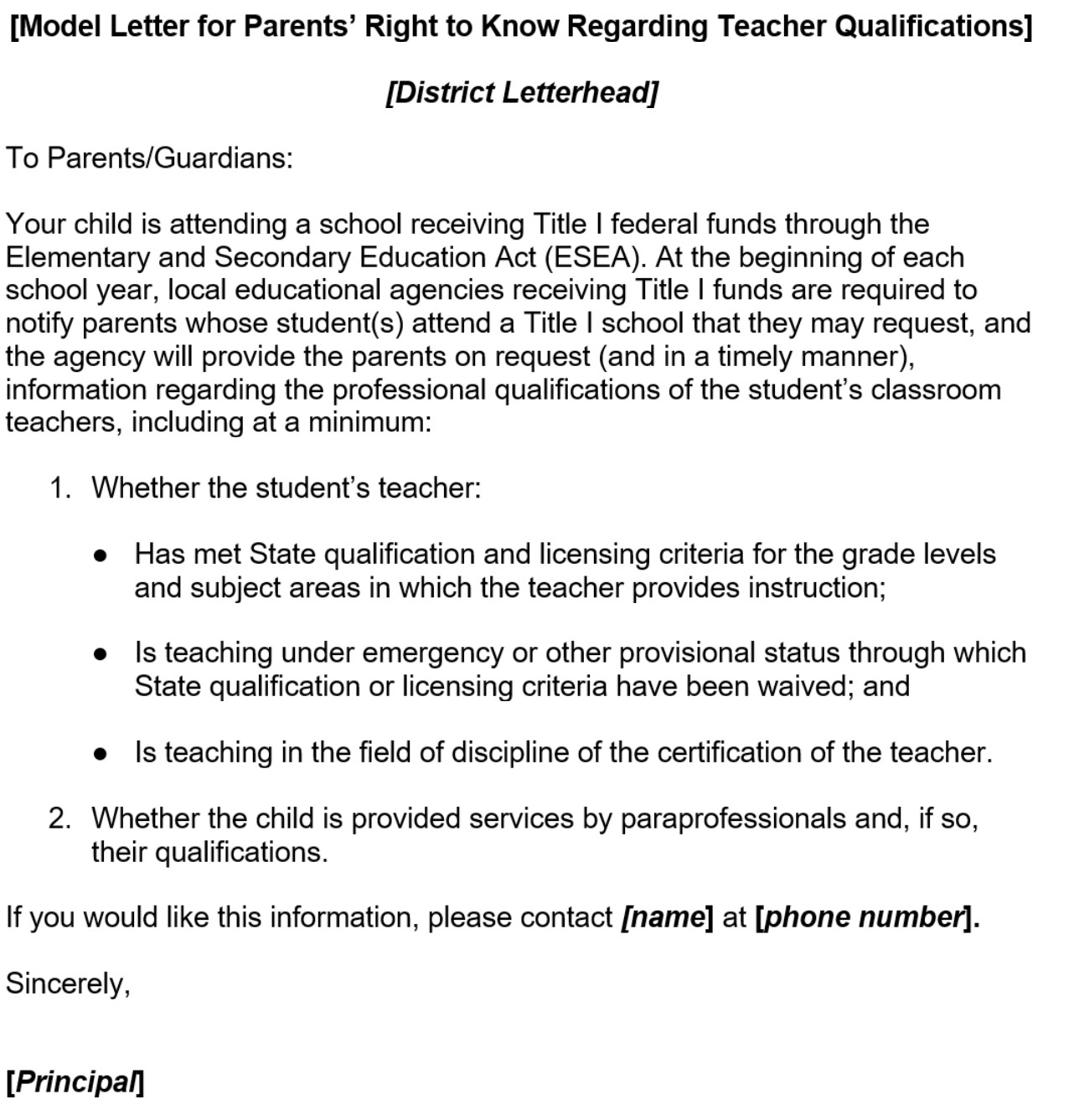 Parents’ Right to Know Letter Template
Image text: Appendix 5
69
Supporting Effective Instruction 11: Parents’ Right to Know Teacher Qualifications (2)
Evidence Requests
Parents' Right to Request Information on Teacher Qualifications
Description:		Notification to parents regarding their right to request 			information on teacher qualifications.
Item Instructions:	Submit evidence of the notification and a description 			of how the LEA distributes the information to all 			families of students at Title I sites. Evidence may 			include student/family handbook (indicate page 			number), letters to families, electronic communication 			reports, etc.
70
Four-Week Letter
A school that receives Title I funds shall provide to each individual parent of a child who is a student in such school, with respect to such student—
Timely notice that the student has been assigned, or has been taught for four or more consecutive weeks by, a teacher who does not meet applicable state certification or licensure requirements at the grade level and subject area in which the teacher has been assigned. 
20 U.S.C. Section 6312(e)(1)(B)(ii)
71
Four-Week Letter Evidence (1)
72
Supporting Effective Instruction 11: Parents’ Right to Know Teacher Qualifications – Four-Week Letter
Timely notice that the student has been assigned, or has been taught for four or more consecutive weeks by, a teacher who does not meet applicable state certification or licensure requirements at the grade level and subject area in which the teacher has been assigned.
20 U.S.C. Section 6312(e)(1)(B)(ii)
73
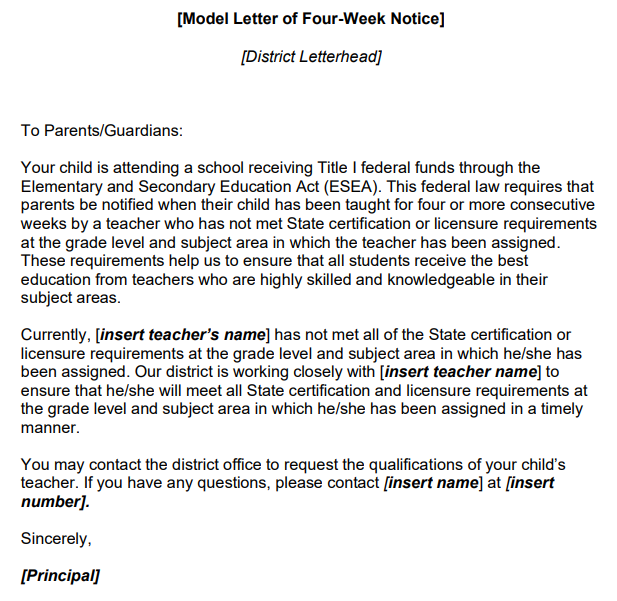 Four-Week Letter Template
Image text: Appendix 7
74
Four-Week Letter Evidence (2)
Evidence Requests:
Submit evidence of the four-week letter template. 
Submit the credential monitoring process for the four-week letter, including the waiver(s), permit(s), and authorization(s) that determine the need for a four-week letter. 
Submit evidence that the four-week letter was distributed to families, if necessary. Redact student names or other identifiable student information.
75
Four-Week Letter Best Practices
An effective LEA plan clearly outlines the process to monitor teacher credentials and assignments and is shared with relevant departments and sites. The plan should include:
Identification of who or what position(s) is/are responsible for each component of the plan; 
A list of the teacher equity definitions under ESSA and how they determine the need for the four-week letter; 
How the letter is distributed to families; and 
The timeline for plan implementation.
76
Determination Chart Four-Week Letter (1)
77
Determination Chart Four-Week Letter (2)
78
Four-Week Letter Plan Example (1)
79
Four-Week Letter Plan Example (2)
80
Four-Week Letter Plan Example (3)
81
Helpful Hints
The SEI Instrument is your guide.
Time and organization—It is never too early to start gathering and submitting evidence.
Use the FPM process as an opportunity to strengthen collaboration across LEA departments (instructional services, human resources, fiscal).
Contact the Title II office with questions and for support.
82
Reviewer Contact Information (1)
83
Reviewer Contact Information (2)
84
Reviewer Contact Information (3)
85
Contact and Resources
Title II web page: https://www.cde.ca.gov/pd/ti/
Title II Email: TitleII@cde.ca.gov
If you are not already on our listserv, please take a moment and send a blank email to join-Title-II@mlist.cde.ca.gov

Thank You!
86
Appendix 1
A document uploaded into the California Department of Education Monitoring Tool. Three arrows point to important aspects of the tool:
An arrow points to the Evidence Request. The text reads:
LEALvlPlngDocs
Items: SEI 01, SEI 02, SEI 03, SEI 04, SEI 10, SEI 11
An arrow points to the Document Title: Current Federal Addendum to the LCAP
An arrow points to a second Document Title: 2021 LCAP
Image slide: California Department of Education Monitoring Tool (2)
87
Appendix 2
Bar chart showing the top three Supporting Effective Instruction findings from the years 2021–22, 2022–23, and 2023–24. 
Use of Funds has the largest percentage of findings with the 21–22 school year school year at 20 percent; the 22–23 school year is at 40 percent and the 23–24 school year is at 29 percent. The second most frequent percentage of findings is the 4-week letter: the 21–22 school year was 23 percent of findings; the 22–23 school year was 22 percent; and the 23–24 school year was 29 percent. And our third most common finding is Educator Equity. The 21–22 and 22–23 school year there were 29 percent of findings from Educator equity, and in 23–24 there were 15 percent of findings.
Image slide: Frequency of Findings 2021–24
88
Appendix 3
A screenshot of general ledger. A general ledger is the system of record for an organization’s financial transactions. Transaction data in a general ledger is organized by type: assets, liabilities, owner’s equity, revenues, and expenses. A general ledger, sometimes abbreviated as GL, is also known as a general journal.
Image slide: General Ledger Example
89
Appendix 4
A screenshot of an example paraprofessional list. The list provided by the local educational agency to the California Department of Education needs to include the first and last name of the paraprofessional, their position, the location they are assigned to, and how they meet the state certification. The state certification requires paraprofessionals to have a high school diploma or equivalent and either have 48 semester college units or a degree such as an Associate, Bachelor, or Masters.
Image slide: Example of Paraprofessional List
90
Appendix 5
The Parents Right to Know Letter is required by the Elementary and Secondary Education Act. The language states:
“Your child is attending a school receiving Title I federal funds through the Elementary and Secondary Education Act (ESEA). At the beginning of each school year, local educational agencies receiving Title I funds are required to notify parents whose student(s) attend a Title I school that they may request, and the agency will provide the parents on request (and in a timely manner), information regarding the professional qualifications of the student’s classroom teachers, including at a minimum (continued on next slide)
91
Appendix 6
Whether the student’s teacher:
Has met State qualification and licensing criteria for the grade levels and subject areas in which the teacher provides instruction;
Is teaching under emergency or other provisional status through which State qualification or licensing criteria have been waived; and
Is teaching in the field of discipline of the certification of the teacher.
Whether the child is provided services by paraprofessionals and, if so, their qualifications.”
Image slide: Parents’ Right to Know Letter Template
92
Appendix 7
Template of the Four-Week Notice that states:
“Your child is attending a school receiving Title I federal funds through the Elementary and Secondary Education Act (ESEA). This federal law requires that parents be notified when their child has been taught for four or more consecutive weeks by a teacher who has not met State certification or licensure requirements at the grade level and subject area in which the teacher has been assigned. These requirements help us to ensure that all students receive the best education from teachers who are highly skilled and knowledgeable in their subject areas. (continued on next slide)
93
Appendix 8
Currently, [insert teacher’s name] has not met all of the State certification or licensure requirements at the grade level and subject area in which he/she has been assigned. Our district is working closely with [insert teacher name] to ensure that he/she will meet all State certification and licensure requirements at the grade level and subject area in which he/she has been assigned in a timely manner.You may contact the district office to request the qualifications of your child’s teacher. In you have any questions, please contact [insert name] at [insert number].Sincerely,[Principal]
Image slide: Four-Week Letter Template
94